מבנים שלא ניתנים לפירוק במשיכה
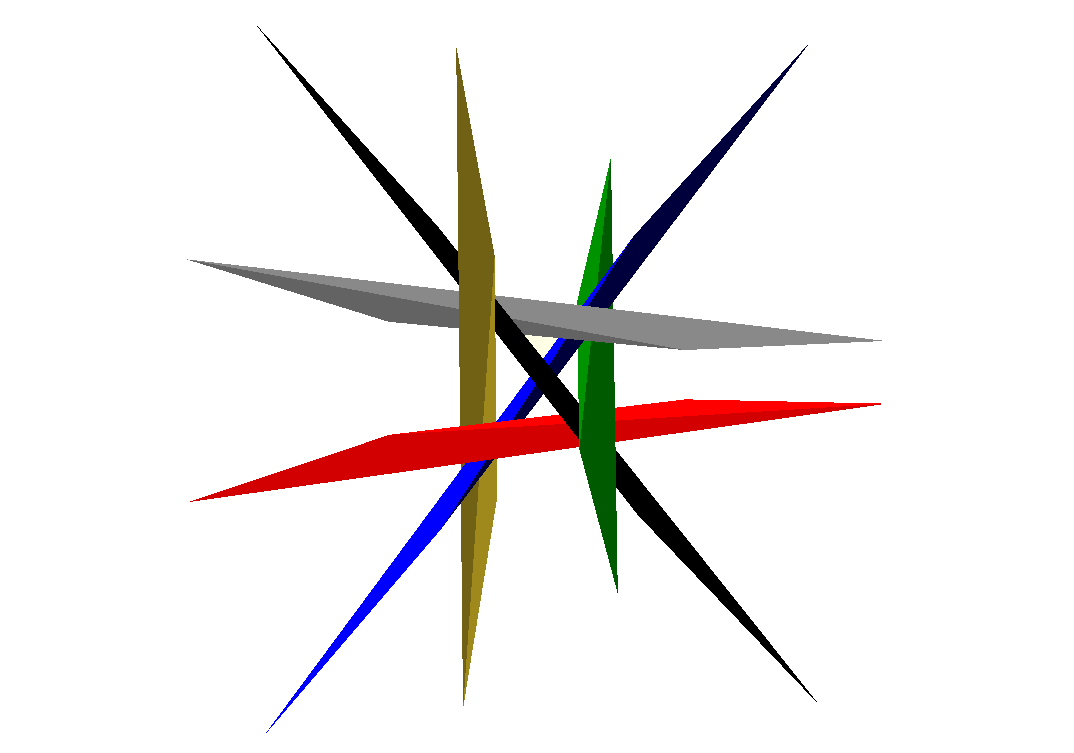 שחר שמאי
תזכורת
בתחילת הקורס דיברנו על השאלה הבאה:
נתונים n אובייקטים קמורים במישור וכיוון מטרה
האם תמיד ניתן להזיז את אחד מהאובייקטים בכיוון זה עד לאינסוף?


הוכחנו שהתשובה היא כן!
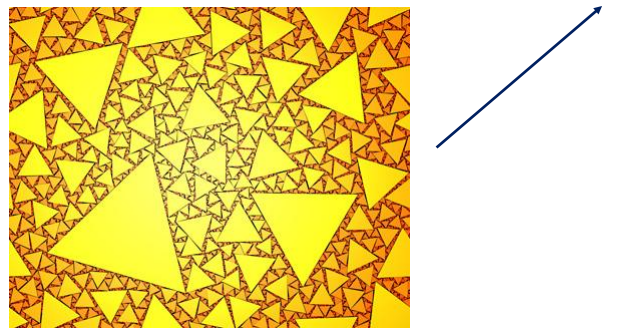 תזכורת – תלת מימד
האם ההוכחה תקפה גם במרחב?

לא, עם כיוון המשיכה לכיווננו
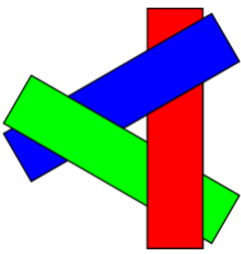 הבעיה שלנו
בהינתן n אובייקטים קמורים וזרים בפנים שלהם במרחב, האם תמיד קיים כיוון משיכה כלשהו שבו ניתן להזיז את אחד האובייקטים?
לא! הנה דוגמא של 6 טטראדרים שלא ניתנים להפרדה
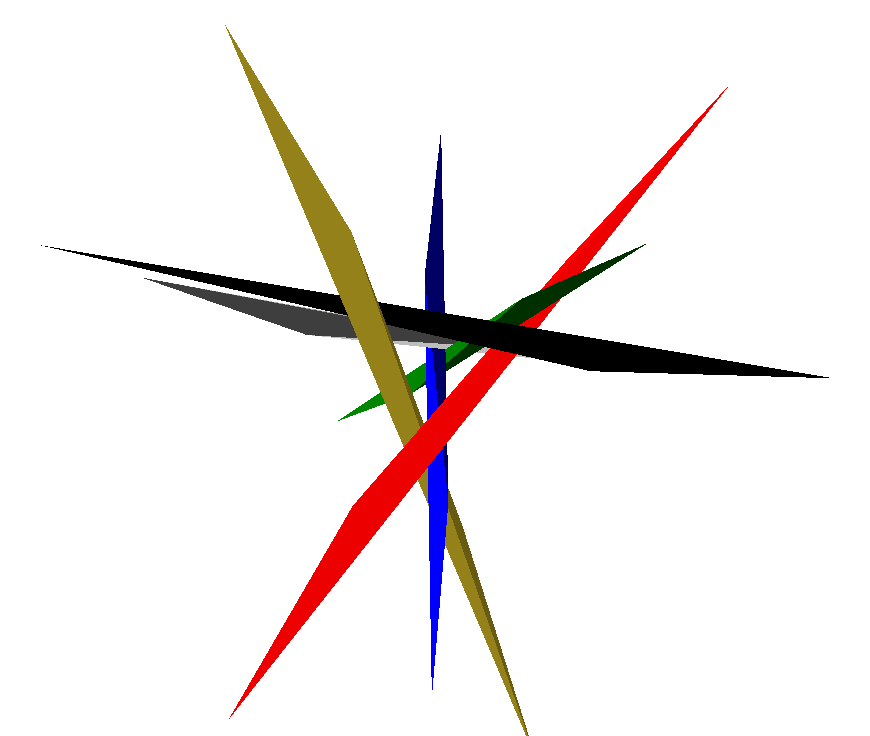 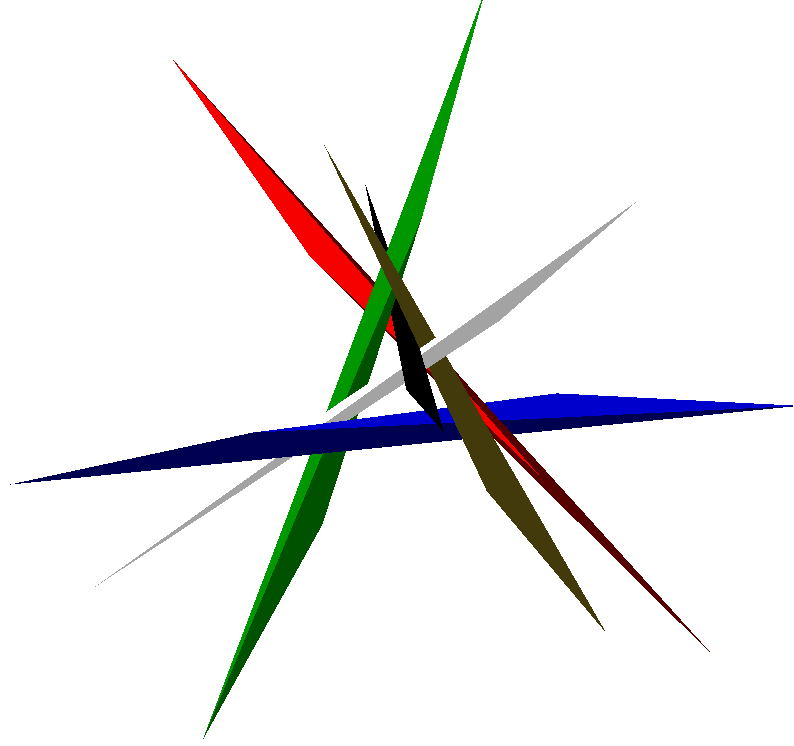 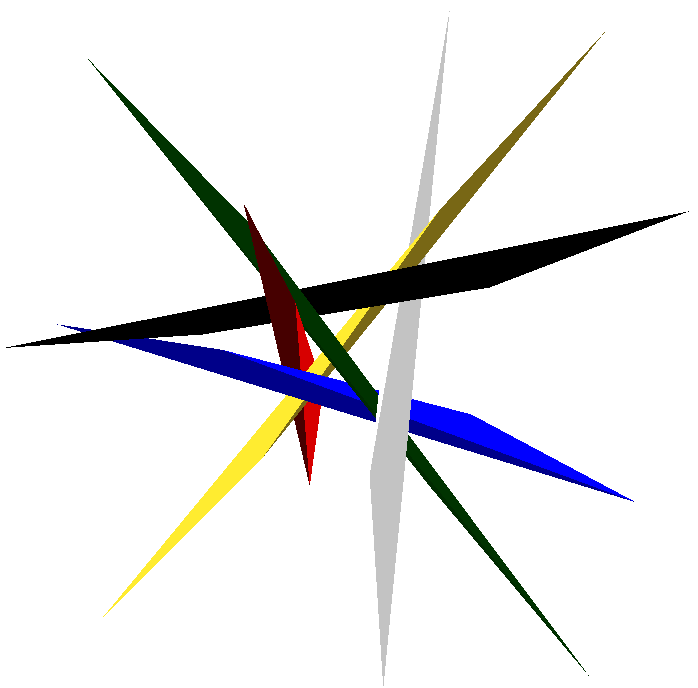 אז מה אנחנו בעצם רוצים?
נרצה להוכיח שדוגמא זו מינימאלית

כלומר כל 5 אובייקטים קמורים ניתנים לפירוק 

בואו נתחיל בהוכחה...
מישור מפריד
לכל שתי צורות קמורות ולא נחתכות בפנים, קיים מישור המפריד בניהן.

בהינתן הצורות A,B נקרא למישור זה AB (כלומר נבחר את אחד המישורים האלו ונקרא לו AB )
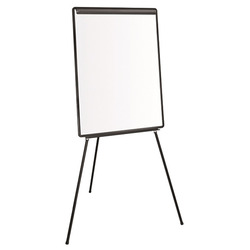 כל אחד מ4 אובייקטים ניתן להזזה
בהינתן 4 צורות A,B,C,D, נסתכל על חלוקת העולם על ידי AD, AC, AB.
כל תא בעולם זה הוא אינו חסום.
בפרט גם התא שבו A יושב לבדו.
ולכן A יכול להיות מוזז לכיוון הלא חסום ללא בעיה

זה היה חימום נחמד
לפחות אחד מ5 אובייקטים ניתן להזזה
נרצה להוכיח את הטענה הראשית שלנו

לצורך כך נצטרך לא מעט עבודה...

בואו נתחיל!!
לפחות אחד מ5 אובייקטים ניתן להזזה
נניח בשלילה שקיימים 5 אובייקטים תקועיםA,B,C,D,E
לכל אובייקט (נניח A) התא שלו במערךAE, AD, AC, AB חייב להיות חסום.
ננפח כל אובייקט לטטראדר החסום בתא שלו
אם כעת אחד האובייקטים ניתן להזזה, הוא היה ניתן גם קודם.
לפחות אחד מ5 אובייקטים ניתן להזזה
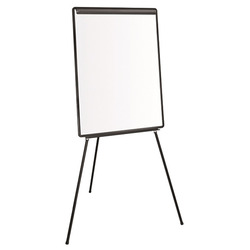 לפי הגדרה לכל שני טטראדרים יש מישור משותף של אחת הפאות
נרצה להוכיח שהם נחתכים בפוליגון על מישור זה
נניח בשלילה שקיים קו מפריד l על המישור
נסובב את המישור עד שיפגע בקודקוד נוסף של A או B (בלי הגבלת הכלליות נניח A)
A מופרד משאר הטטראדרים על ידי AE, AD , AC   והמישור החדש, כולם עוברים באותו קודקוד ולכן התא של  A במערך זה לא חסום
סתירה!
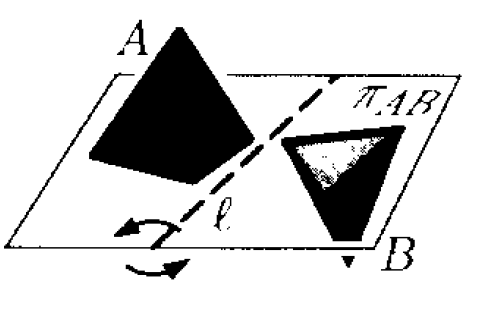 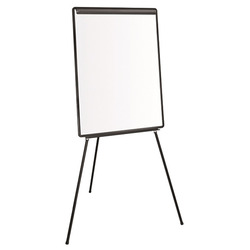 לפחות אחד מ5 אובייקטים ניתן להזזה
לכל שני טטראדרים, נבחר נקודה מחיתוכן ונסמנה בpAB. את הנקודות נבחר במצב כללי ונסמנן בP.
קודקוד AB הוא הקודקוד של טטראדר A שנגדילפאה המשותפת עם B
AB-anticone זהי דמות המראה האינסופית של A דרך קודקוד AB 
AB-anticone נקרא פנויאם הוא לא חותך את CH(P)
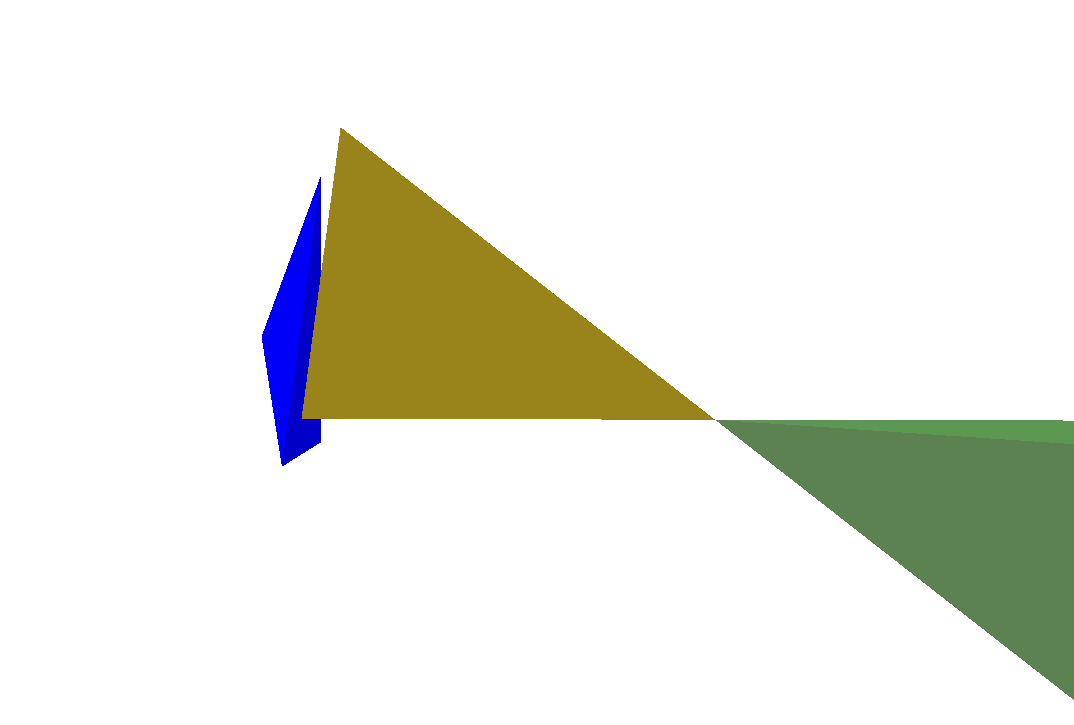 לפחות אחד מ5 אובייקטים ניתן להזזה
AB-anticone פנוי אז הקודקודים pCD,pDE,pEC יוצרים פאה בקמור של CH(P) וכל הפאה מוכלת  בBA-anticone.
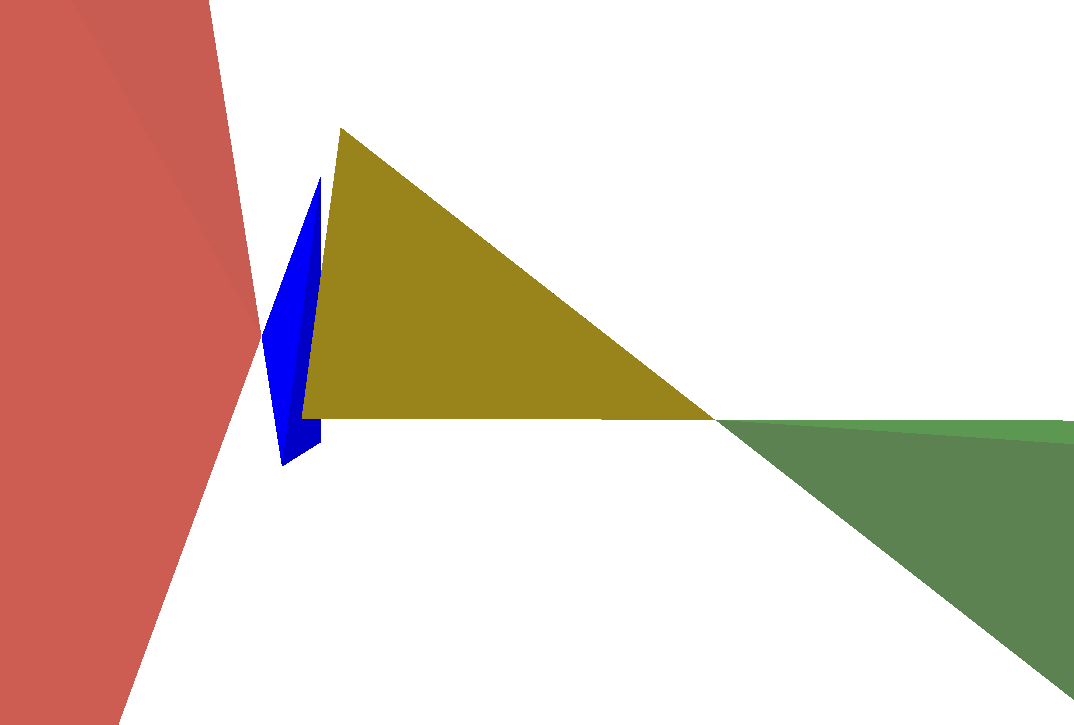 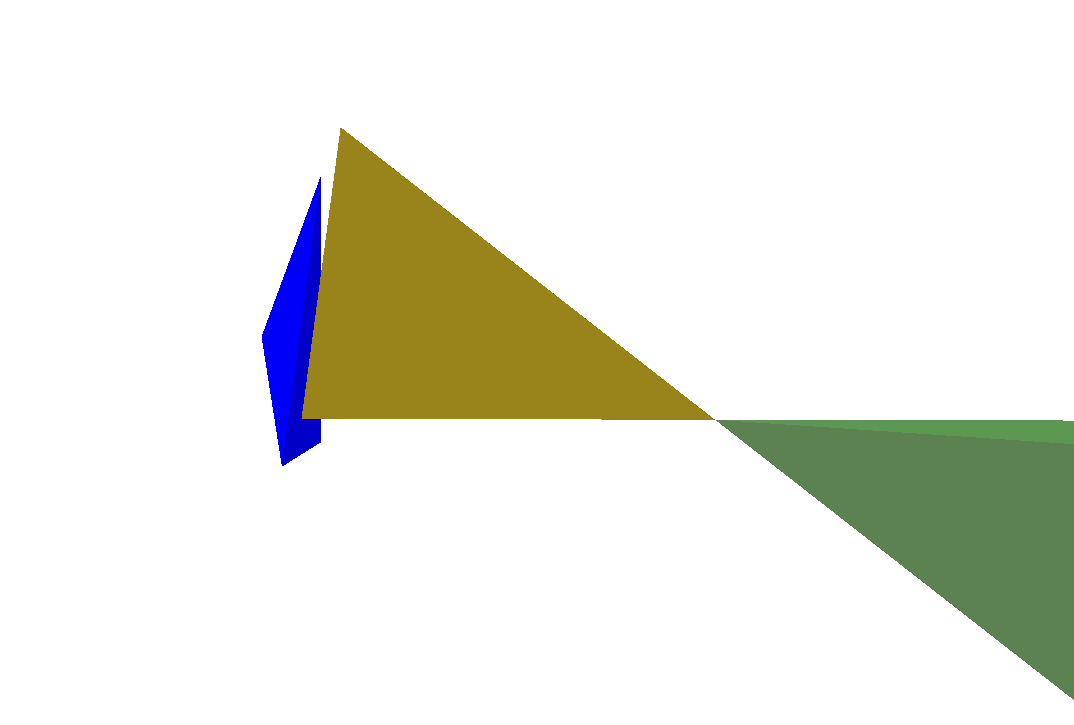 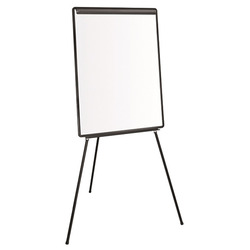 לפחות אחד מ5 אובייקטים ניתן להזזה
אם CH(P) לא חותך את AB-anticone אז הקודקודים pCD,pDE,pEC יוצרים פאה בקמור של CH(P) וכל הפאה מוכלת ב BA-anticone.
נסתכל על המישור שמכיל את הנקודות pCD,pDE,pEC.
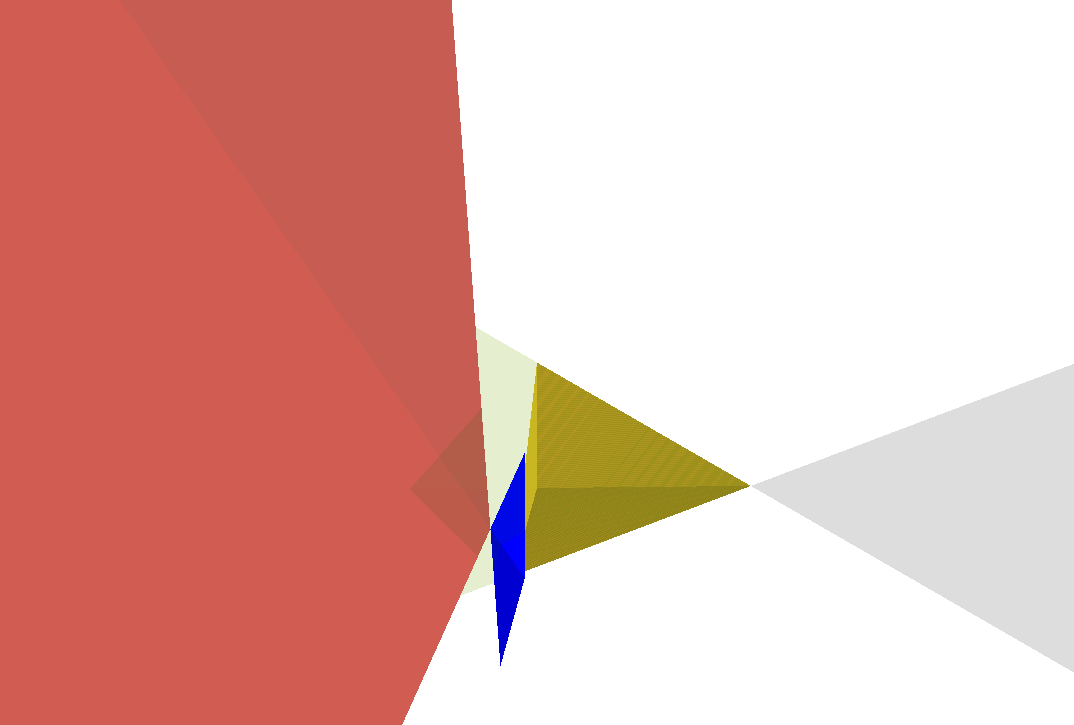 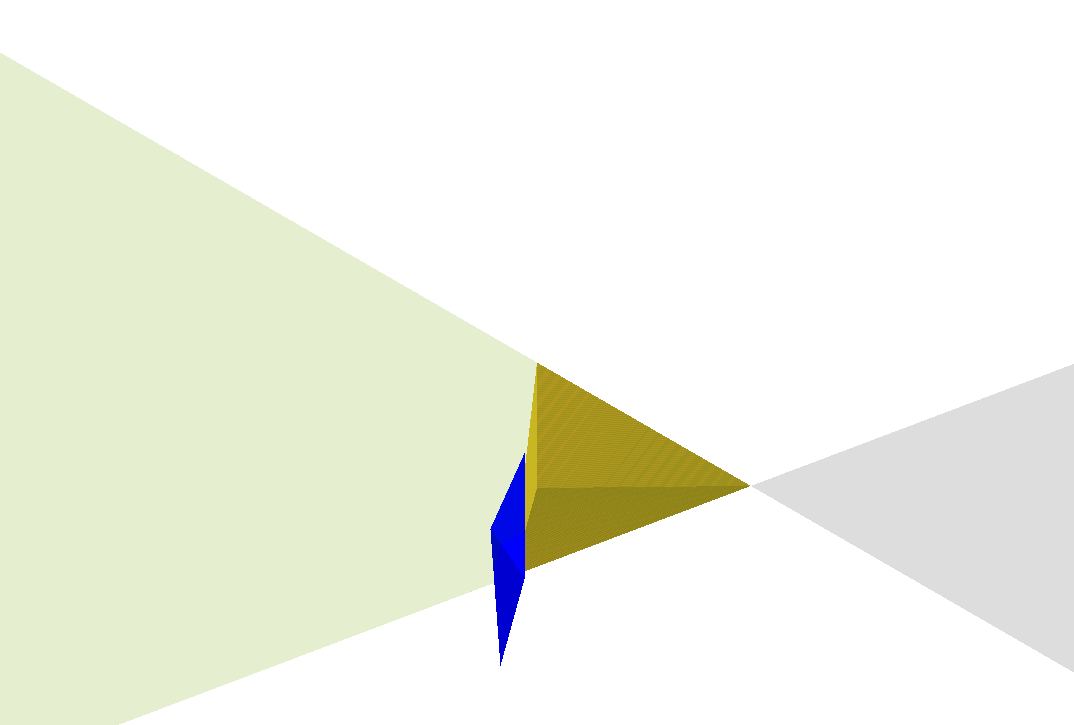 pCD
AC
AD
B כאן!
B כאן!
CB
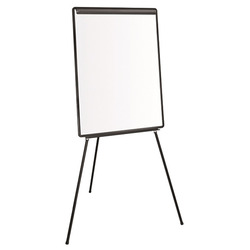 DB
A כאן!
AE
pEC
pDE
EC
DE
EB
B כאן!
לפחות אחד מ5 אובייקטים ניתן להזזה
אם CH(P) לא חותך את AB-anticone אז הוא חותך
את BA-anticone
ישיר מהמשפט הקודם
את AC-anticone, AD-anticone, AE-anticone
לפי pDE,pCE,pCD בהתאמה
את CB-anticone, DB-anticone, EB-anticone
pDEBA-anticone pDE BC-anticoneCB-anticone cuts
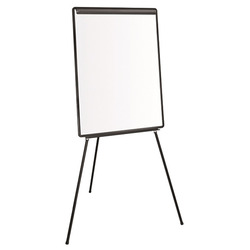 לפחות אחד מ5 אובייקטים ניתן להזזה
לכל אחד מA,B,C,D,E יש anticone שלא נחתך בCH(P)
לטטראדר אין anticone פנוי אם"ם הוא מוכל בCH(P)
נסתכל על קודקוד של קמור הטטראדרים נניח כי זה AB
הקודקודים pCD,pDE,pEC על CH(P) כלומר C,D,E לא מוכל בCH(P)
ה anticone הריק של C אינו יכול להיות CB
נניח שהוא CD לכן pBE חייב להיות בקמור ולכן גם B לא מוכל בCH(P)
לפחות אחד מ5 אובייקטים ניתן להזזה
כלומר לכל טטראדר X יש X?- anticone פנוי יחיד  ?X- anticone פנוי יחיד
האופציות לanticoneים ריקים הן (בלי הגבלת הכלליות)
AB BA CD DE EC  - impossible since if AB is free BA is not
AB BC CD DE EA
לפחות אחד מ5 אובייקטים ניתן להזזה
לפי כל anticone אנחנו יודעים על משולש בCH(P)
AB   pCD , pCE , pDE 
BC   pDE , pAD  , pAE
CD   pAE , pBE , pAB
DE   pAB , pAC , pBC
EA    pBC , pBD , pCD
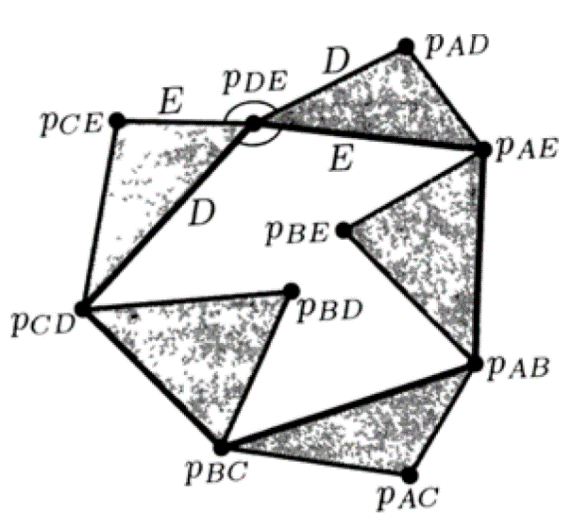 לפחות אחד מ5 אובייקטים ניתן להזזה
המשולשים האלו נמצאים במין טבעת בCH(P)




שניים מהם חייבים להיות באותו צד של הטבעת (העליונים במקרה זה) 
ולכן הטטראדרים שלהם חייבים להיחתך בפנים שלהם. (D,E במקרה זה)
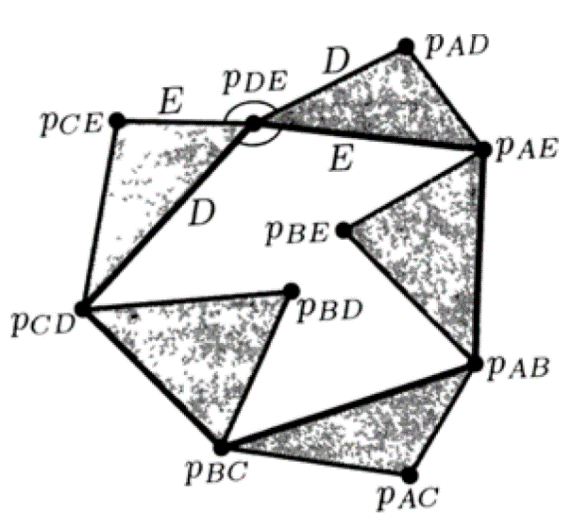 מקורות
objects that can not be taken a part by two hands https://link.springer.com/article/10.1007/BF02574386
האתר של Jack Snoekink http://www.cs.ubc.ca/nest/imager/contributions/snoeyink/sculpt.html